6th Annual CONference ON DANCE RESEARCH
                             Program of Event
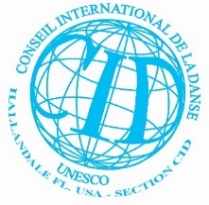 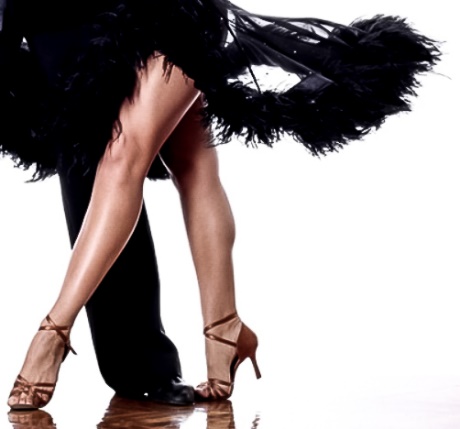 Grand Premiere 

 THURSDAY November 12th, 2020

 At: Club Tropical Ballroom, 
 211 SE 1st Avenue (DIXIE HWY) Hallandale Beach, Florida 33009

Lecture presentation on Dance Research, Workshops
1pm-2pm---2pm-3pm Free admission (Mask Required)
                        
7pm-8pm Healing Through Dance (Film/Video Premiere/Presentation) 
                                          (live on you-tube & Facebook)
8pm-11pm (Live on Facebook)
           Live Performances & KONPA Social Dance Party Mix, 
with DJ-Bertin and Cash bar! (Mask Required)

Friday November 13th, 2020
Lectures presentation through www.Zoom.us
9am---11am

For Reservation Call: 954-708-5099
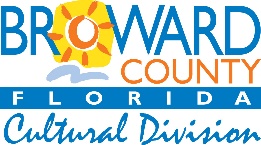 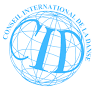 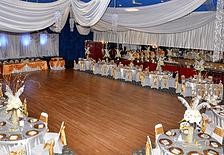 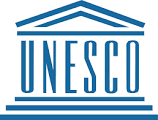 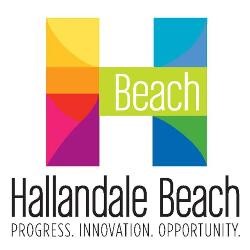 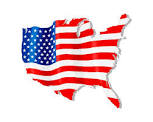 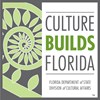